U of San Diego’s Fastest Coffee
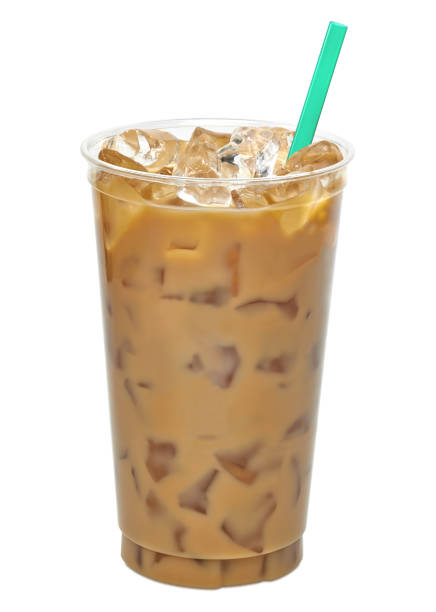 Outside the Immaculata/ field outside of Camino/Founders
Placement
Coffee (basic), Bagels, Muffins, and fruit.
Food and drink served
Pre-made ready to go coffee and food items during busy hours.
Avoid long lines at La Paloma, Bert Bistros, and Aromas.
Self serve style for milk, flavoring and sugars etc.
Service Enhancement
Have a rewards program/punchcard to insure returning  loyal customers. 
Have all forms of social media to promote our truck.
Advertising